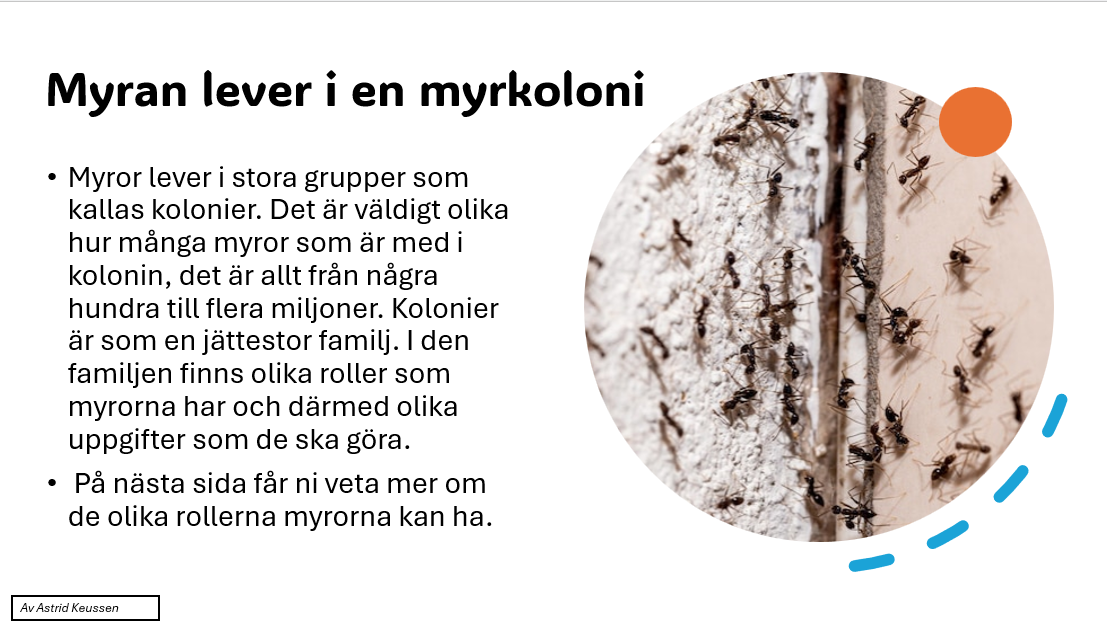 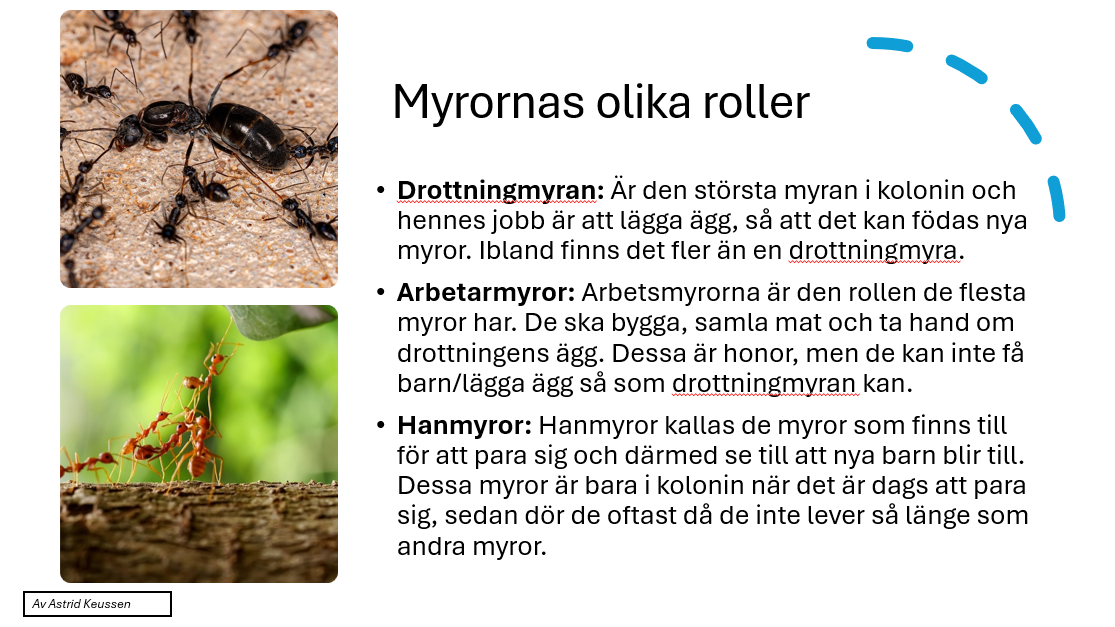 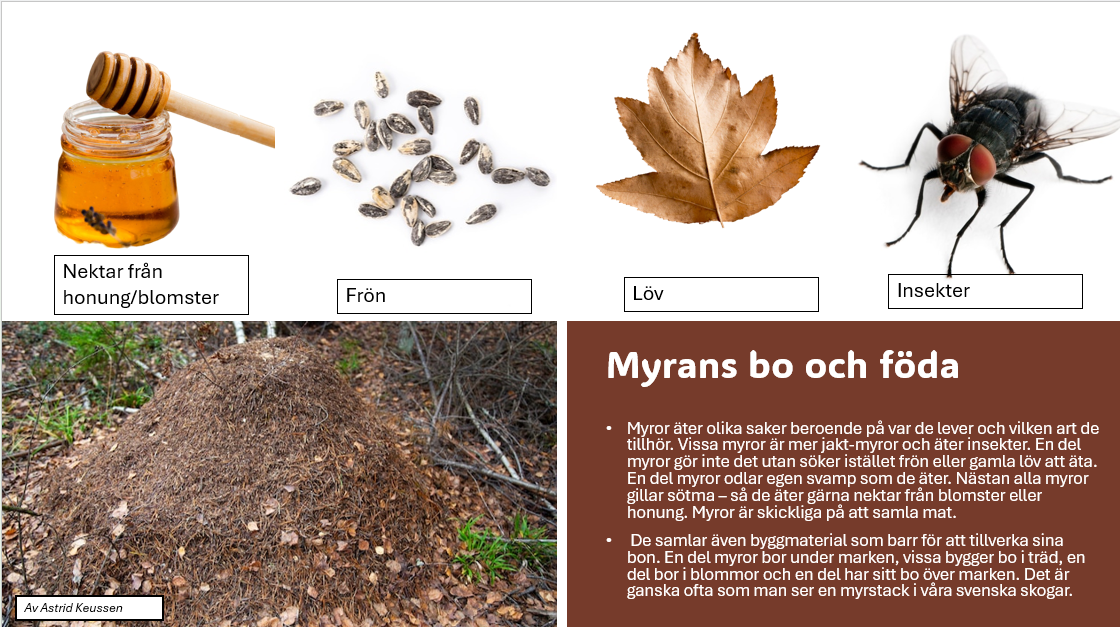 Veckans klipp
Veckans klipp kommer från vilda djur i norden som finns på SLI eller UR play. 
Avsnittet heter ”skogsmyrorna fångar en tordyvel”. 
Länk: Vilda djur i Norden: Skogsmyrorna fångar en tordyvel | UR Play
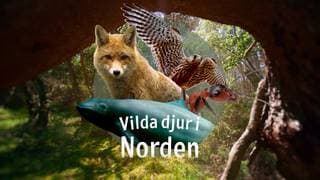 Av Astrid Keussen